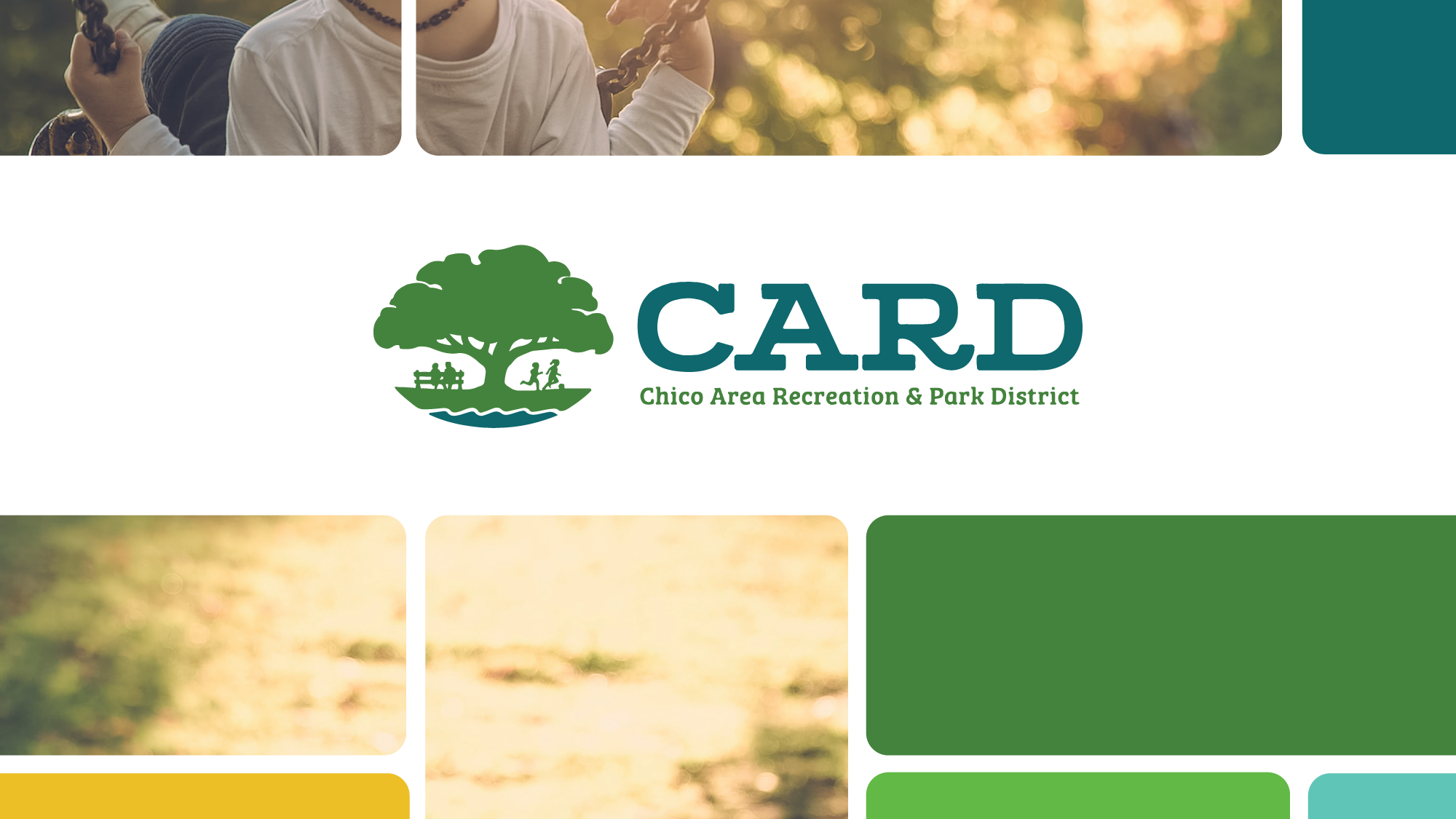 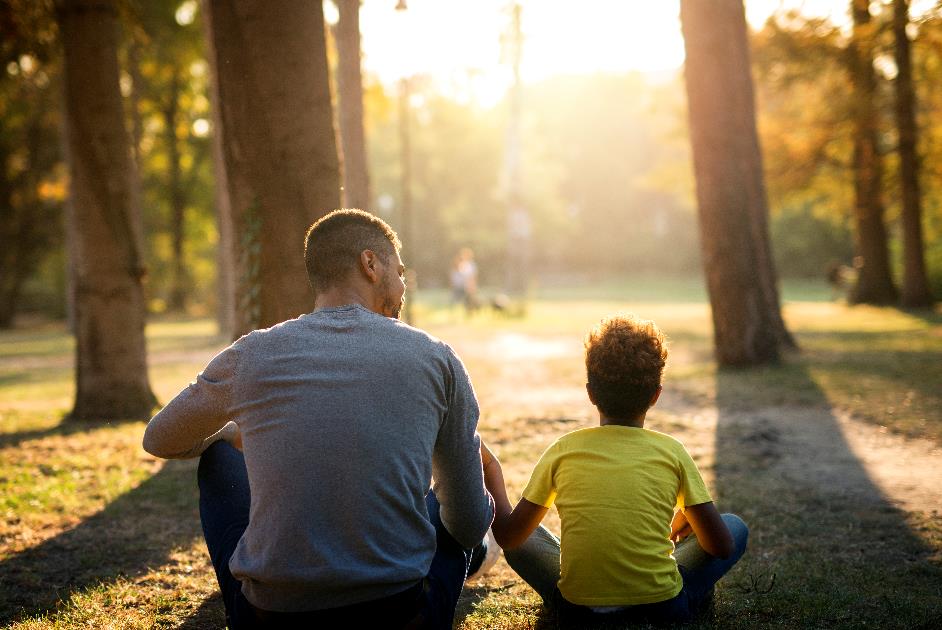 Henshaw Park
Community Input Session #2
April 24, 2024
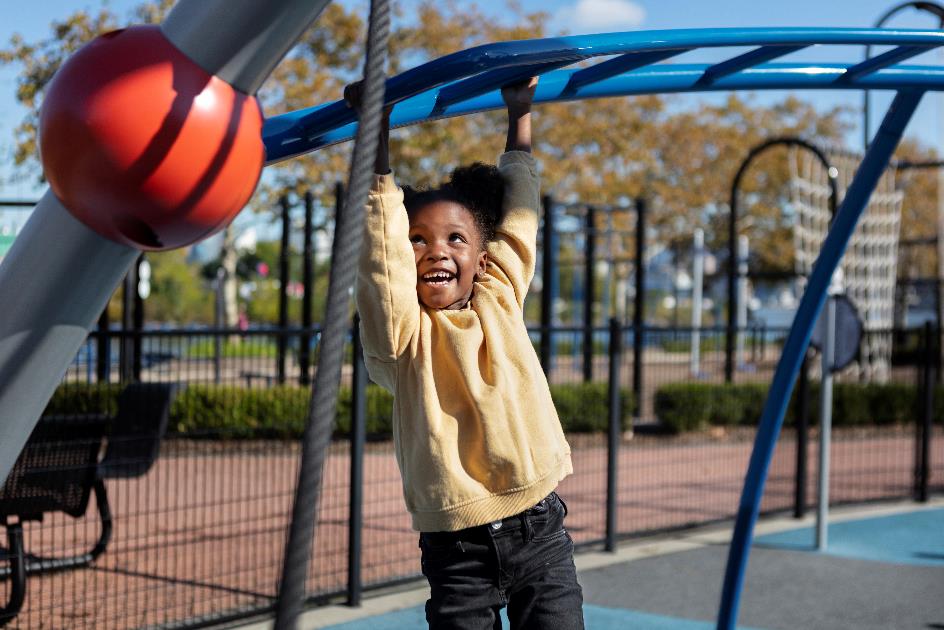 Agenda

Welcome
Review Survey #1 Results
Identify Survey #2 Questions
	- What else would you like to see?
Timeline
Additional Comments and Closing
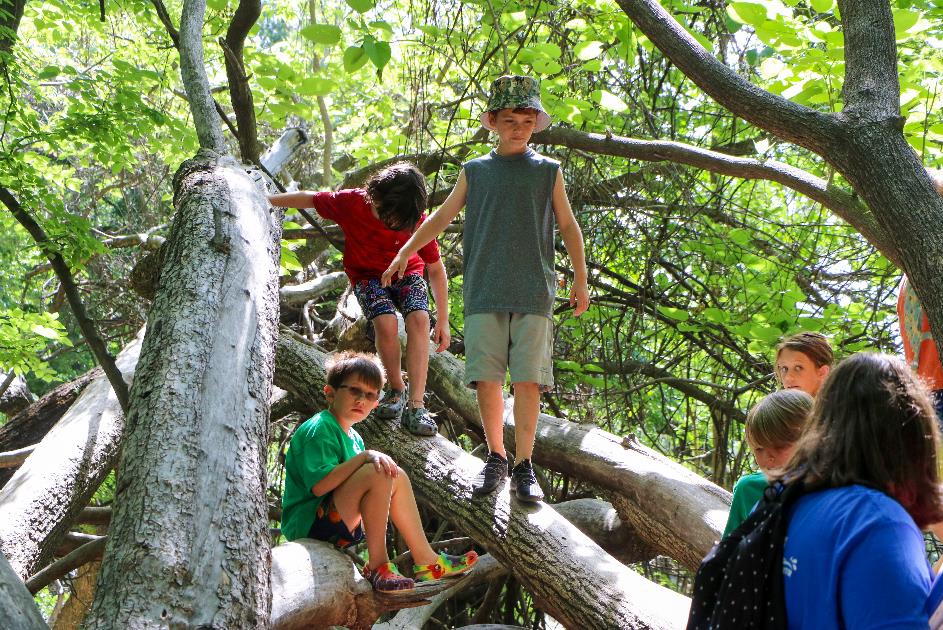 Henshaw Park Site
5.5 acres
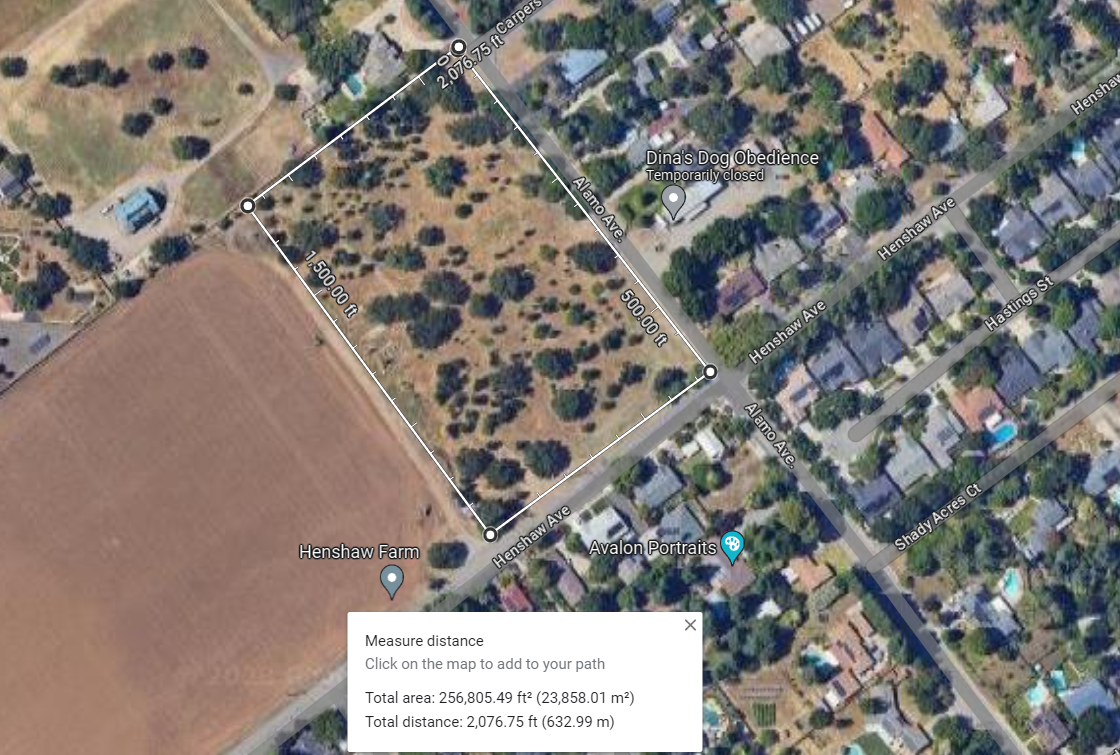 We have heard from you!

What sort of park amenities are you interested in?
Paths
Playgrounds
Trees and landscaping
Themes
Natural, modern, etc…
Shade
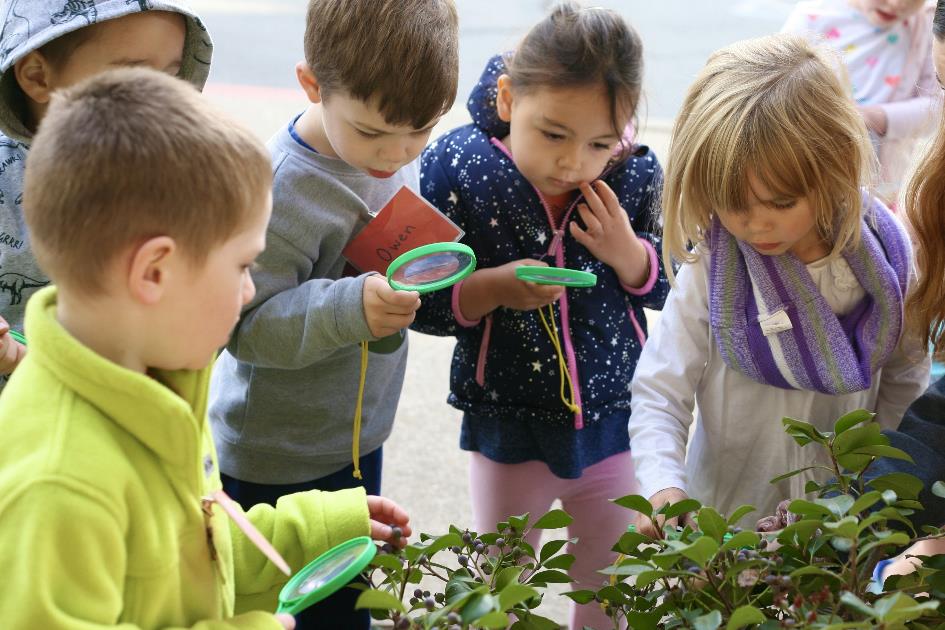 Walking Paths
Natural with Pollinators and Plants
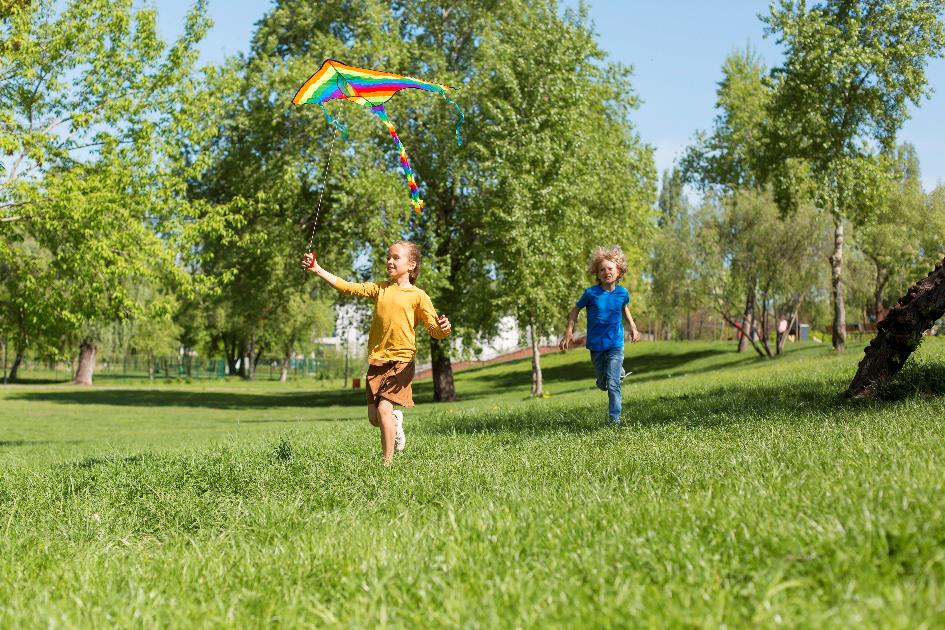 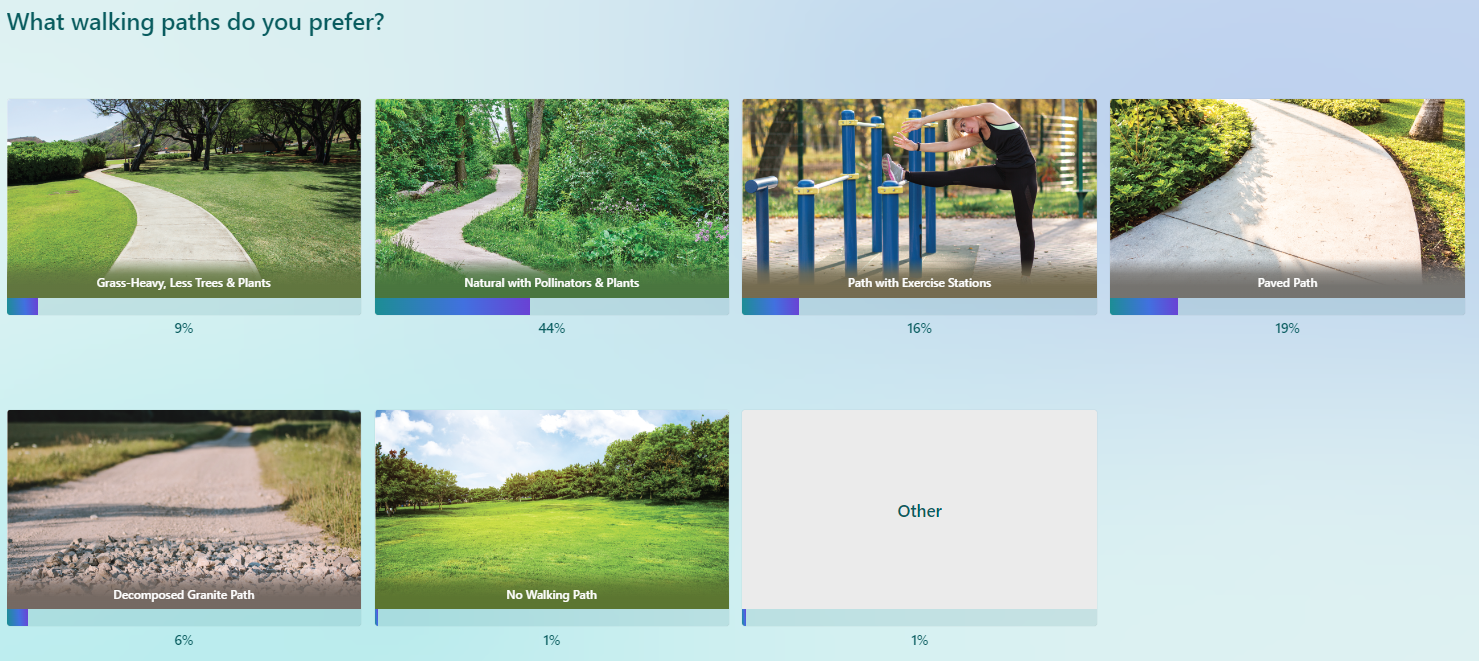 Landscaping
 Natural Landscape with lots of plants
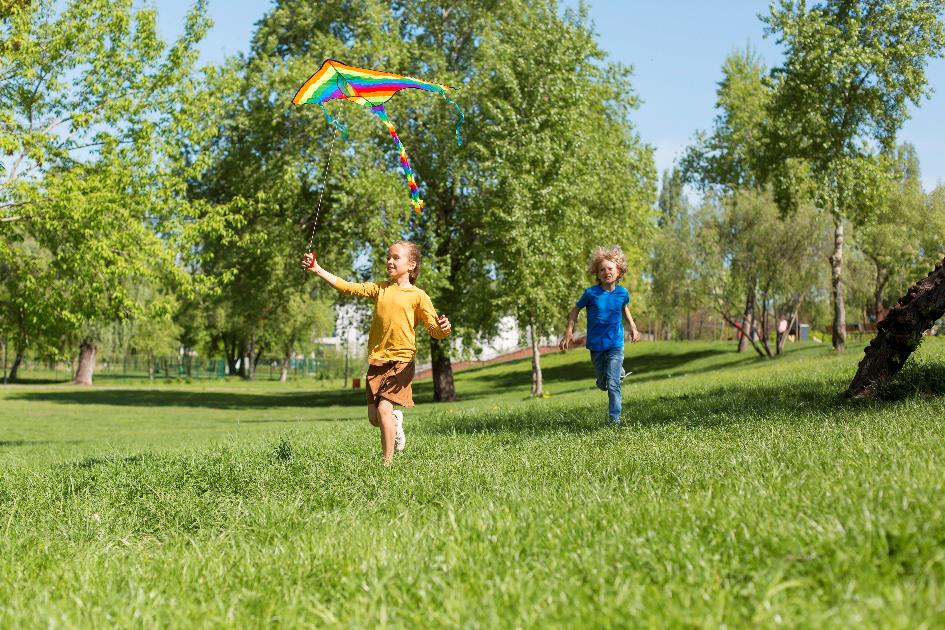 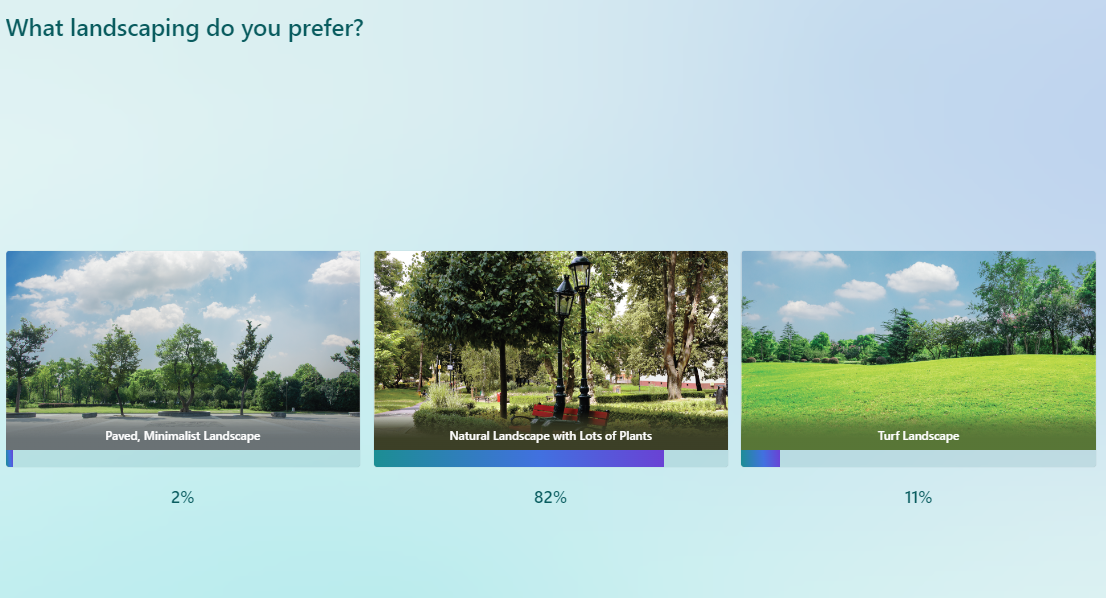 Seating
Benches
Picnic Tables
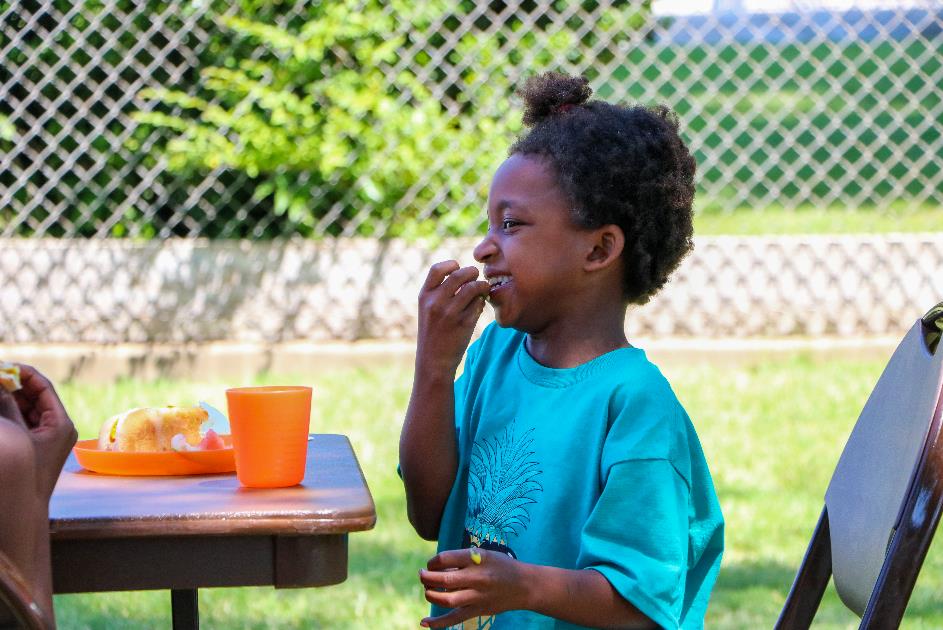 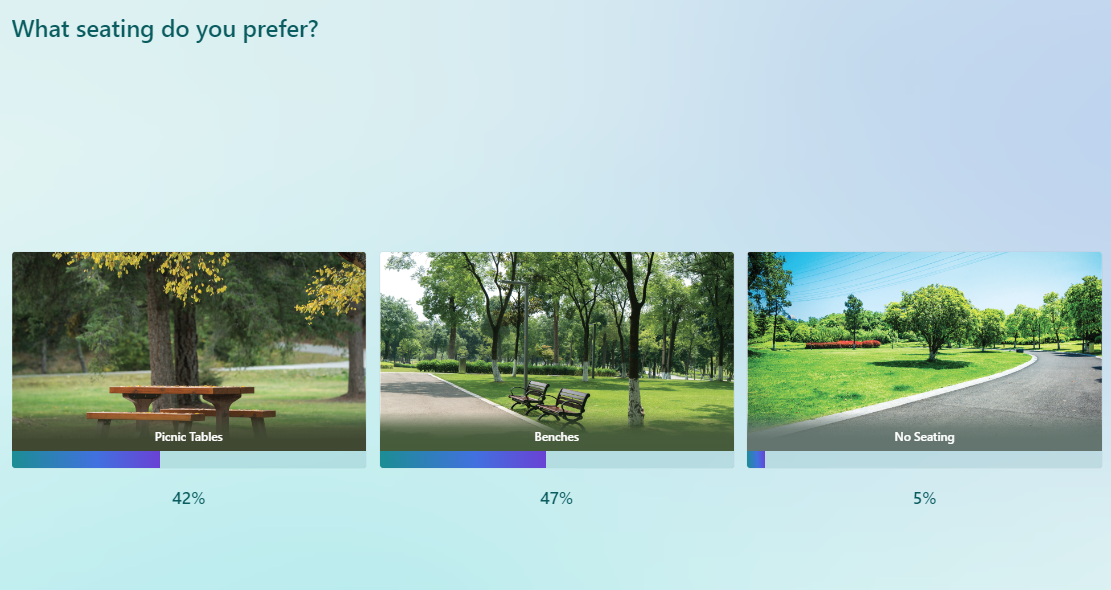 Play Equipment
Large Playground
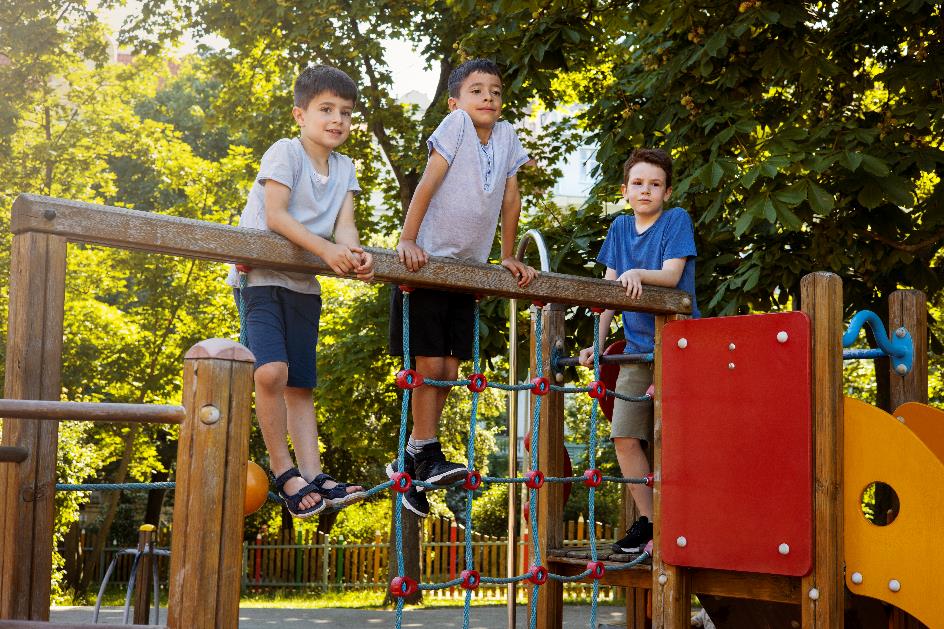 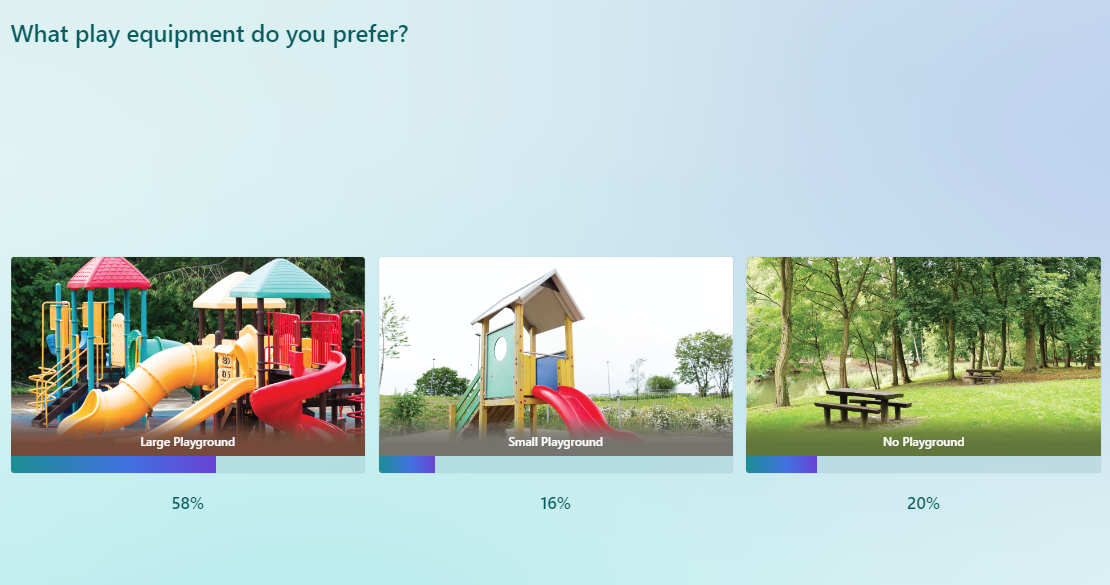 Shade Types
Variety including no shade in some areas
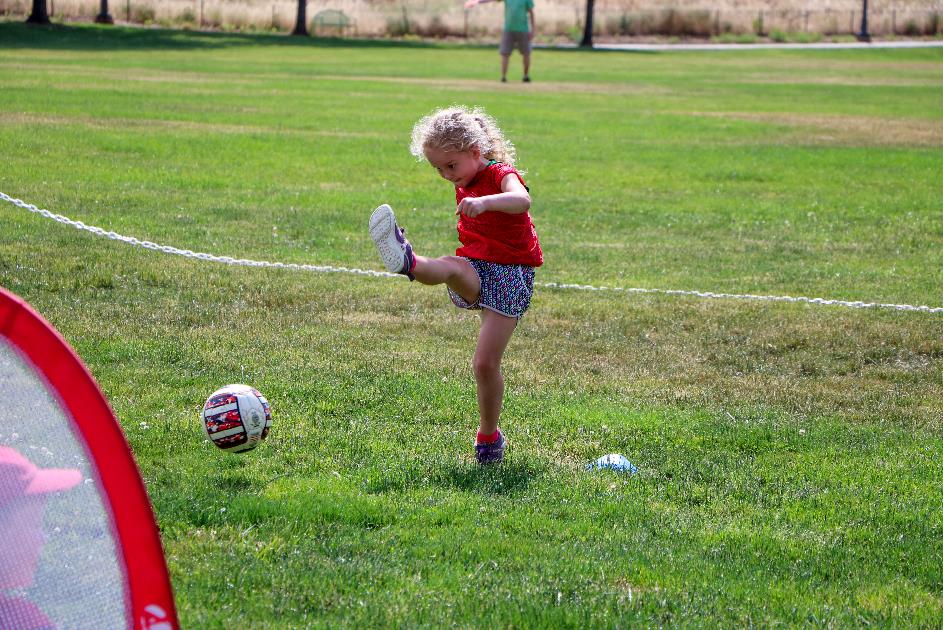 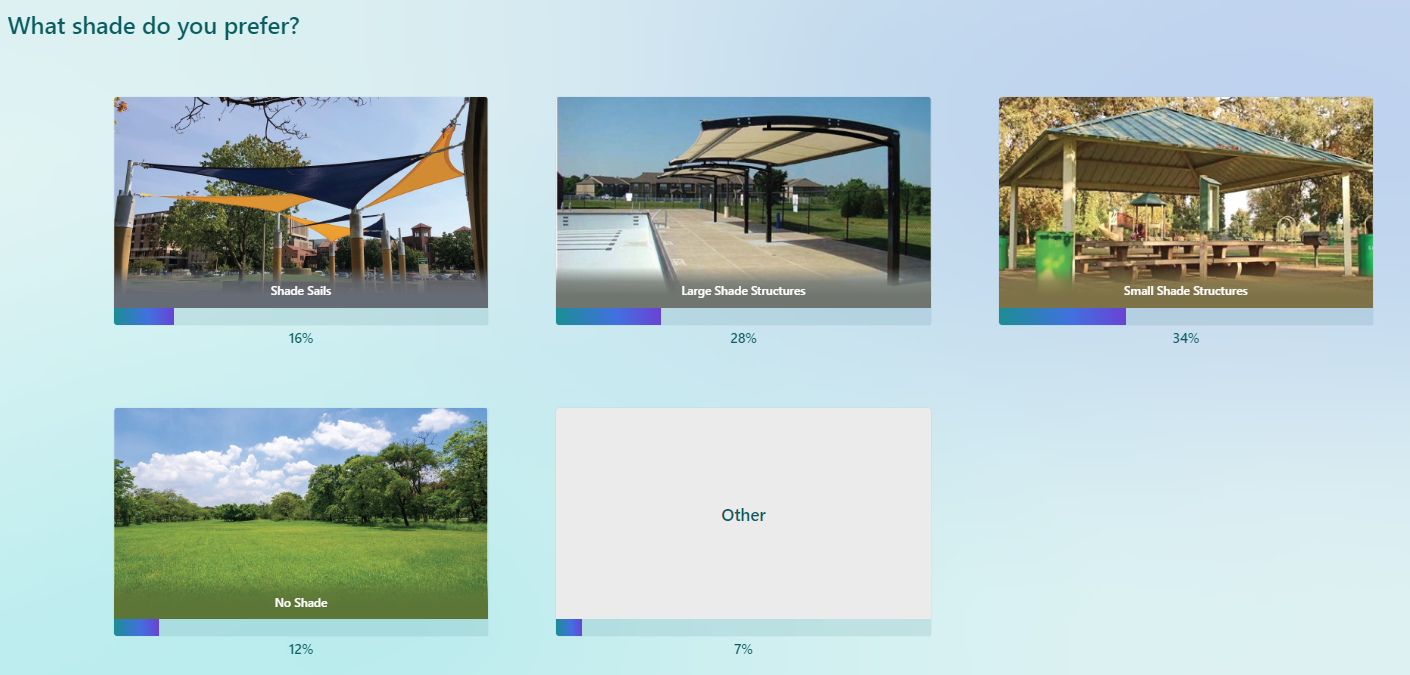 Important additional notes in the responses:

Additional Preferred Amenities:
Keep existing trees where possible
Soccer Fields
Basketball Courts
Grass
Multigenerational elements for kids and seniors

 Additional Amenities with Mixed Preferences
Off Street Parking
Pickleball Courts and/or Tennis
Bathrooms
Entrance locations

Required Elements
Curb and Gutter improvements
ADA accessible parking stall(s) and ramps 
Safe and accessible space for recreation*
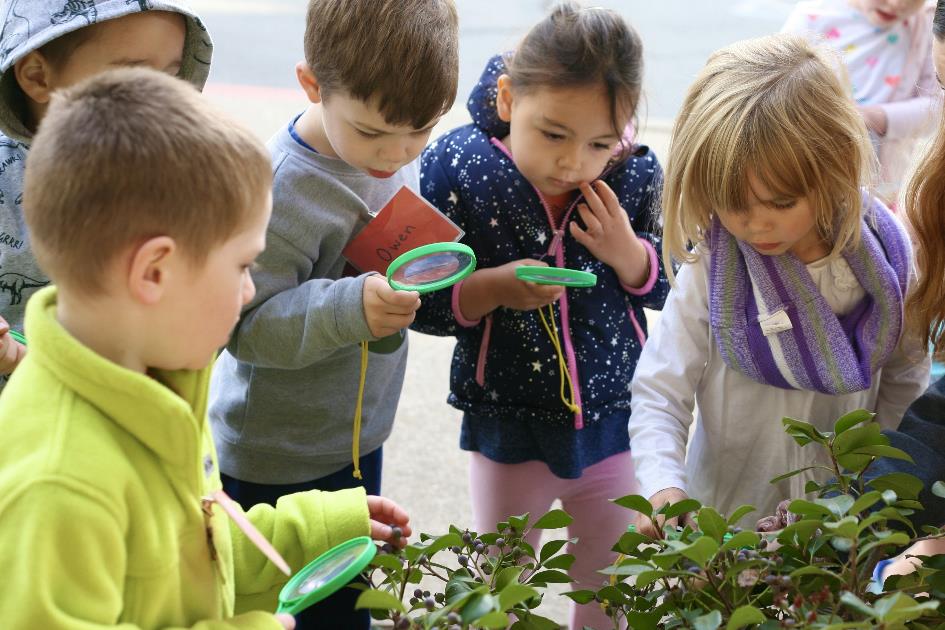 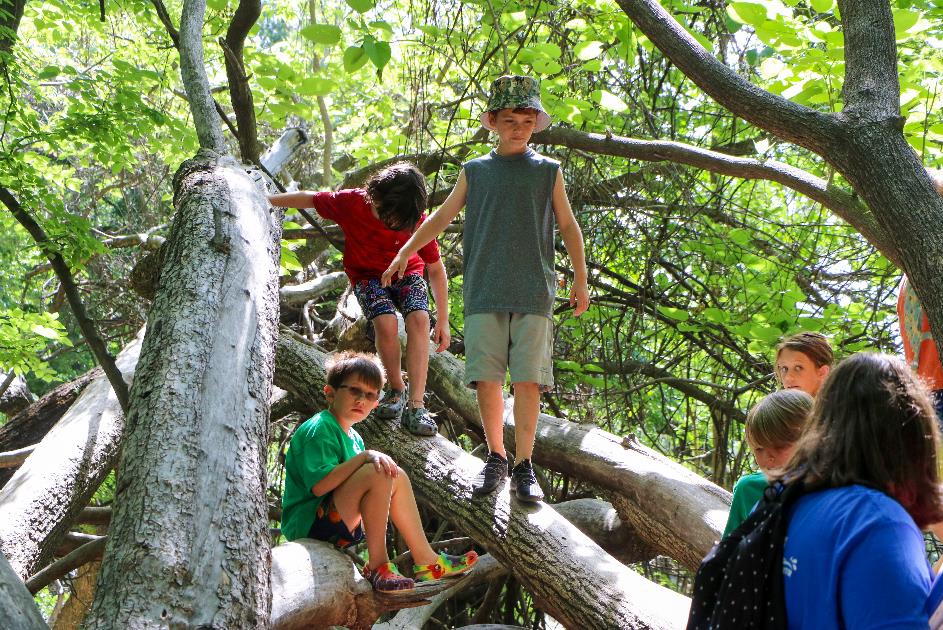 Where do we go from here?
Phase	 Dates	Project Activity
Pre-Design	Nov 2023	1st Community Session
		Apr 2024	Share Results at Community Session
		May 2024	2nd Input Survey (online)
		Jun/Jul 2024	Share Results at Community Session

Design		Sep 2024	Request for Proposals (Architect)
		Oct 2024	Select Designer
		Jan 2025  	Design Work
		Feb 2025 	Community input session(s)
Bidding	Apr 2025        	Bid for Construction

Construction	Jun 2025        	Construction Begins
	      Dec 2025/Jan 2026	Henshaw Park Opening!
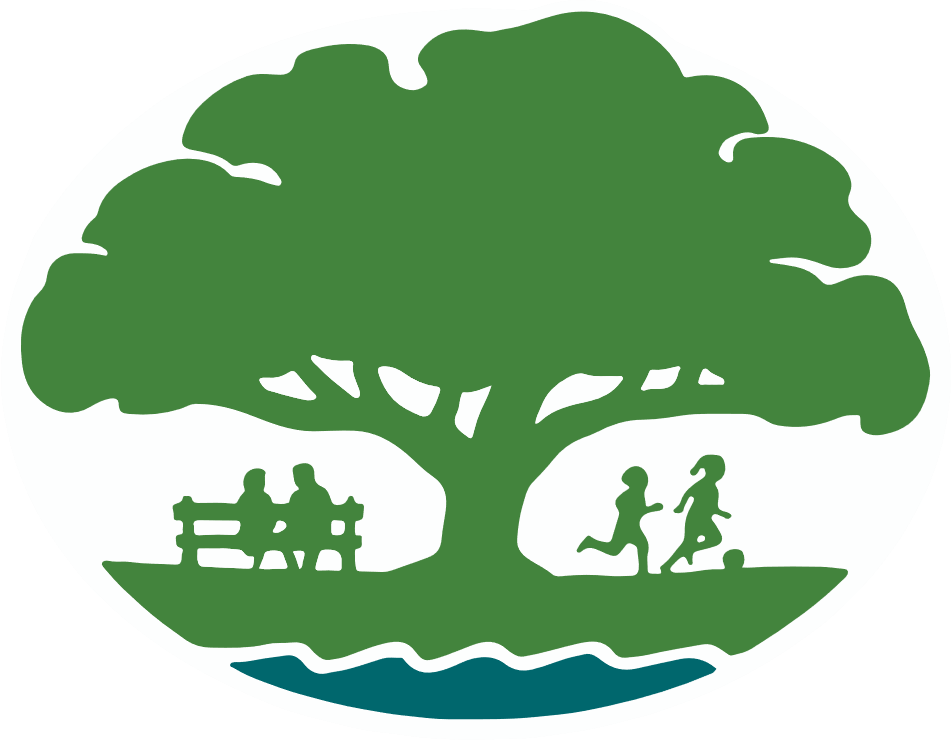 Thank you!